UNDERSTANDING Exclusionary Practices
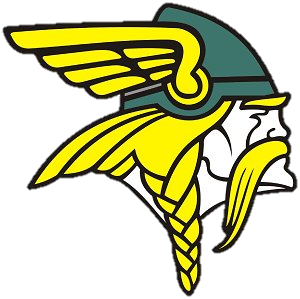 Liz Michaels elizabeth.michaels@gpschools.org
Rebecca Ruthrebecca.ruth@gpschools.org
Grosse Pointe North High School
UNDERSTANDING Exclusionary Practices
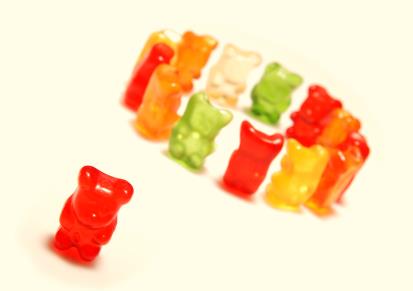 Today’s Presentation based on “An Instructional Alternative to Suspension” presented by: Rhonda Nese University of Oregon
Jeremy Smith Lincoln Middle School 
@ National PBIS Leadership Forum 10/2016
What are EXCLUSIONARY practices?
Removing students from regular instruction or social environment in response to unwanted behavior.
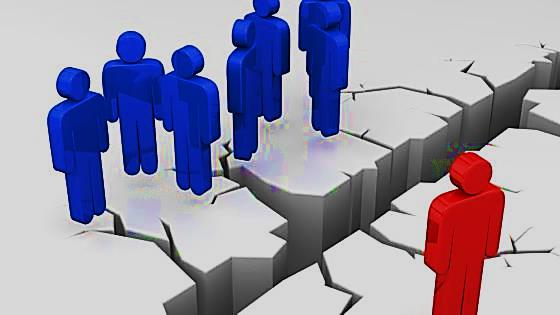 Range of Exclusion Intensities
Brief “timeout” from instruction
Time in the hall
Reflection Rooms
Seclusion Rooms
Office Referral
Detention
Suspension
Expulsion
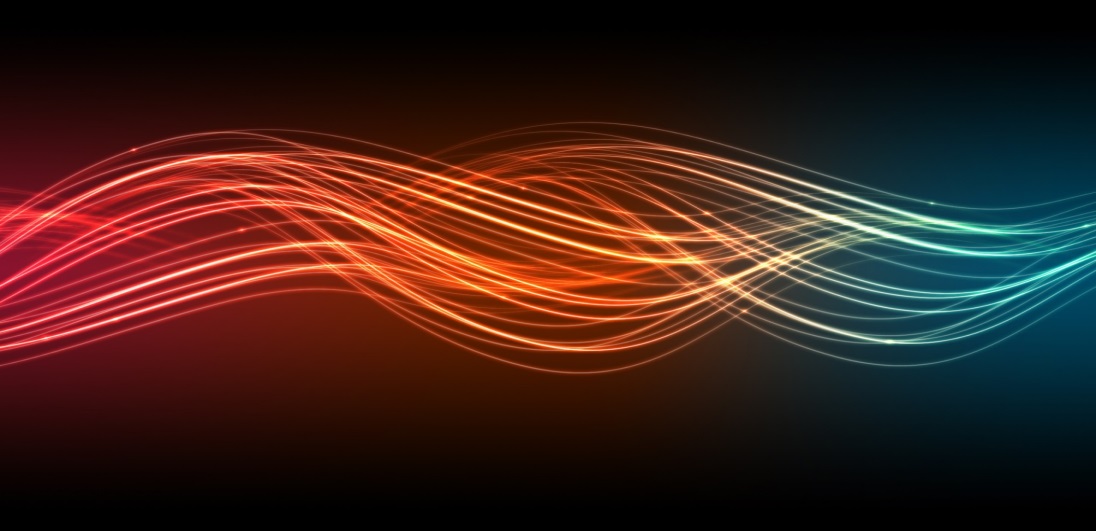 Who is Being Excluded?
Disproportionately
Students w/Disabilities

African American males w/Disabilities

Students in Poverty
Hispanic/Latinos

American Indians

African Americans
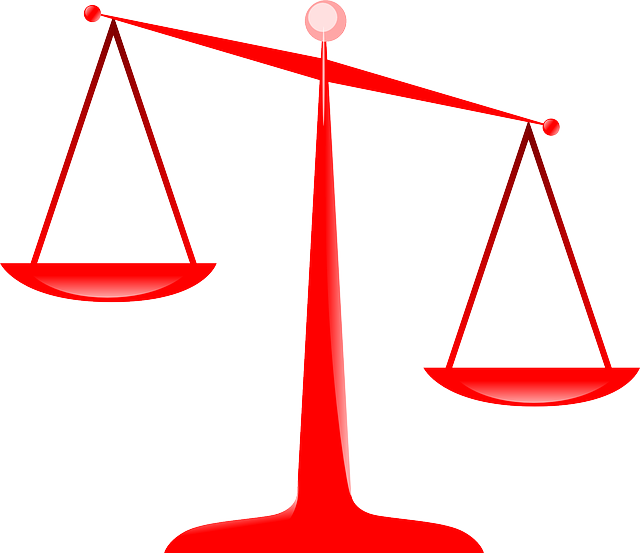 What Students Miss
When Excluded
Instruction Time
Social Skill Building Time

Being a Part of the Learning Community
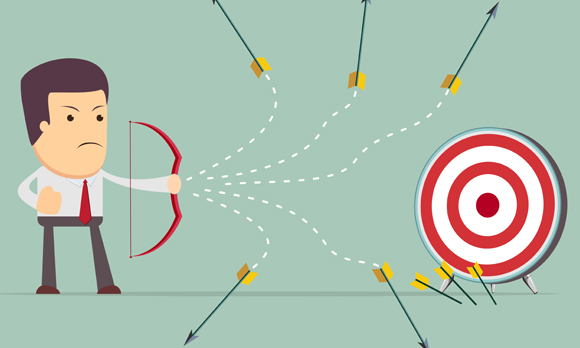 What EXCLUSION Practices Can Result In
For the School
For the Student
Overall Achievement
Perception of School Safety
Chance Dropping Out

in Postsecondary Enrollment

 Future Antisocial Behaviors
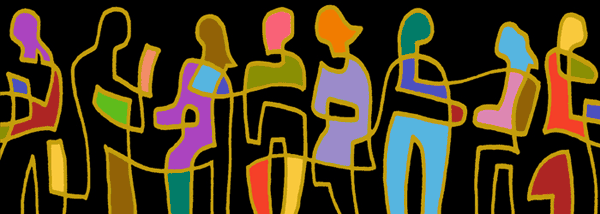 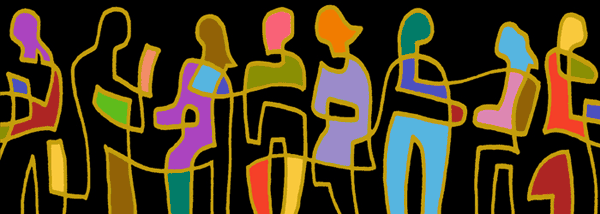 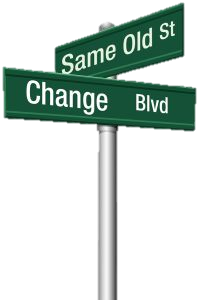 What We Know
Excluding Students does   NOT Change Behavior.
Practices to Consider/Develop in order to 
address Exclusion
Define MAJOR vs. MINOR infractions
Develop Continuum of Consequences
Exclude only for MOST severe behaviors

Provide Access to Instruction for Excluded Students

Connect with students before they return.
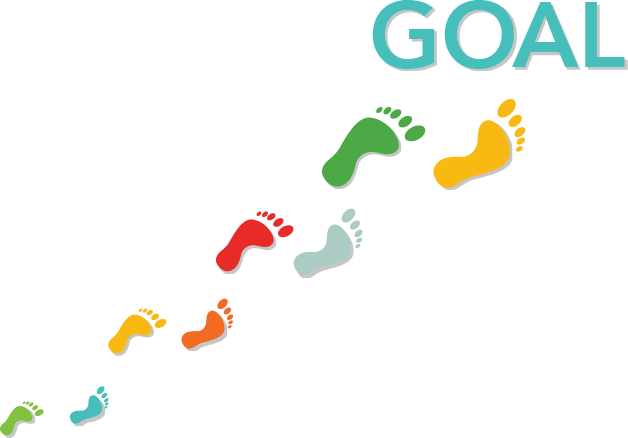 Graduated Discipline Practices to REDUCE Exclusion
Teach Appropriate Behavior

Give student opportunity to self-correct

Modify Assignment

Teacher proximity

Student Reflection (Think Sheet)Desk-Side Chat
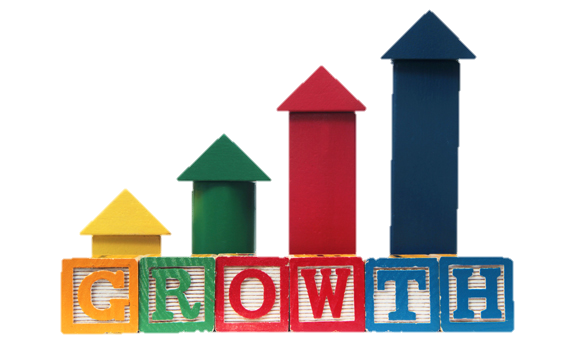 Purpose of Separation when Necessary
Interrupt problem behavior to prevent escalation.

Opportunity to teach what is acceptable. 

Minimize likelihood that problem behaviorwill be rewarded. 

Allow education to continue for others.
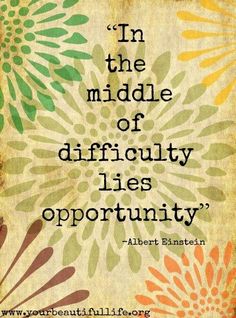 ALTERNATIVES to Isolation
Buddy Classrooms
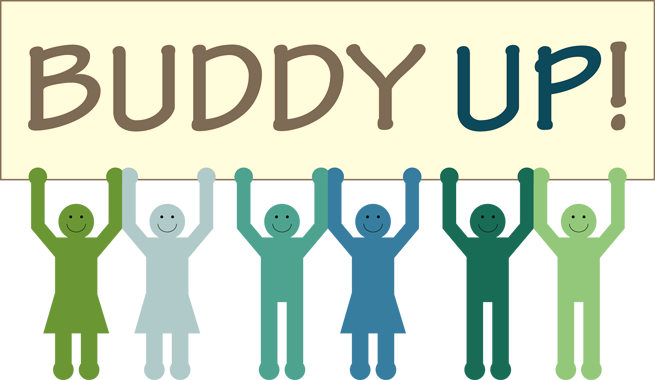 A quiet space in a non-distracting area

Students pre-taught that the space is used for many things

Students come with work

Stay for 15 minutes max
Order of Events
1
2
3
4
5
6
Instructional Suspension 
Learning Alternative
Student-guided Behavior Assessment 

Coaching on appropriate behaviors 

Academic support on classroom assignment

Reentry plan with rehearsal

Transition supports with a reconnection conversation and/or card
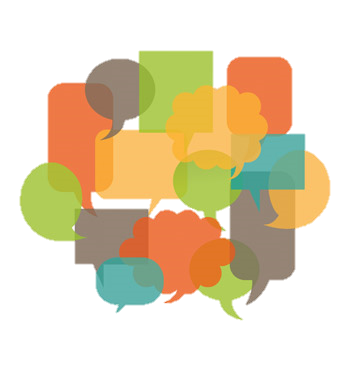 Administrator Response
Student-guided behavior assessment 

Reintegration plan 

Parent meeting

Behavior contract

Safety plan

Modified schedule 

Detention

Suspension
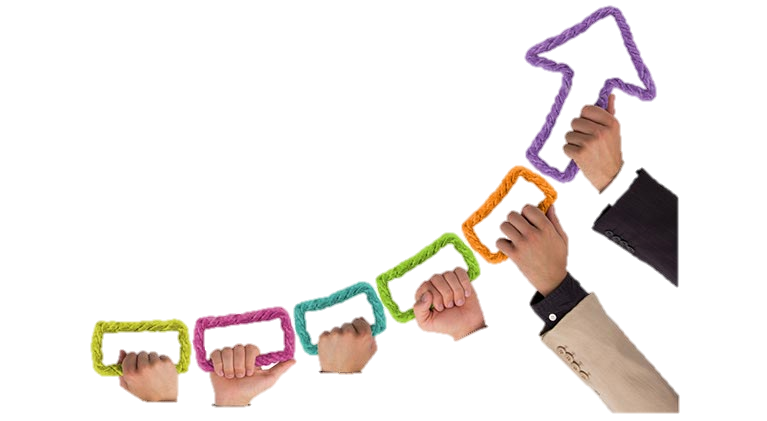 "No significant learning can occur without a significant relationship.“ James Comer, Professor of Child Psychology at Yale
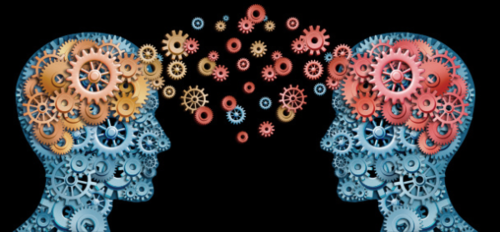 [Speaker Notes: Rhonda Nese University of Oregon
Jermy Smith Lincon Middle School 
National PBIS Leadership Forum 10/2016]